PROVINCIA DE SANTA FE
Coparticipación Provincial de recursos a Gobiernos Locales
Dirección Nacional de Asuntos Provinciales
Ministerio de Hacienda
Esquema de Coparticipación Provincial
Masa Coparticipable
Provincia
Gobiernos Locales
Distribución Primaria
Distribución entre Gobiernos Locales
Distribución Secundaria
Recursos que integran la Masa Coparticipable
Ley N° 23.548 (Coparticipación Federal de Impuestos) y sus modificatorias
Impuesto sobre los Ingresos Brutos
Impuesto Inmobiliario
Impuesto a los Automotores
El producido de las Carreras e Hipódromos
El producido de la Lotería , la Quiniela y el Quini 6
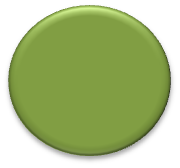 13,43 %
Ley N° 23.548 (Coparticipación Federal de   Impuestos) y sus modificatorias
20%
El producido de la Lotería, la Quiniela y el Quini 6
Coparticipación a Gobiernos Locales
20%
El producido de las Carreras e Hipódromos
90%
Impuesto Automotor
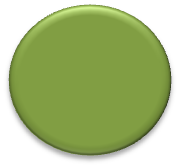 13,43%
Impuesto a los Ingresos Brutos
50 %
Impuesto Inmobiliario
Distribución entre Gobiernos Locales
La distribución secundaria de la Ley N° 23.548 y sus modificatorias y del Impuesto a los Ingresos Brutos se realiza según el siguiente criterio:
40%
En proporción directa a la población
8%
30%
En proporción a los recursos percibidos el año anterior
Municipios de 1° y 2°
30%
En partes iguales
Ley 23.548 y sus modificatorias e Impuesto a los Ingresos Brutos
del neto
80%
En proporción directa a la población
3%
Comunas
20%
En partes iguales
del neto
3%
Con los mismos criterios que el 8%
Municipios de 1°
Distribución entre Gobiernos Locales
La distribución secundaria de la Lotería, Quiniela y Quini 6 se realiza según el siguiente criterio:
40%
Municipalidad de Rosario
20%
Municipalidad de Santa Fe
Lotería, Quiniela y Quini 6
20%
Al resto de los Municipios de 1° y 2° categoría en proporción directa a la población
20%
A las Comunas, en proporción directa a la población
Distribución entre Gobiernos Locales
La distribución secundaria del Impuesto a las Carreras e Hipodromos, el Impuesto Automotor y el Impuesto Inmobiliario se realiza según el siguiente criterio:
Carreras e Hipódromos
En relación a la venta de boletos efectuada en cada municipio
60%
A la Municipalidad o Comuna dónde esté registrado el vehículo
Impuesto Automotor
30%
Según la emisión correspondiente a cada distrito.
80%
En proporción directa a la emisión del impuesto total para cada jurisdicción
Impuesto Inmobiliario
20%
En proporción directa a la población
Referencias legales
Distribución Primaria y Secundaria a Gobiernos Locales

Ley N° 5.137
Ley N° 7.457
Ley N° 8.437
Ley N° 9595
Ley N° 10.399
Ley N° 10.520
Ley N° 10.989
Ley N° 10.814
Glosario
Masa Coparticipable: Son aquellos recursos sujetos a distribución entre la Provincia y los Gobiernos Locales.
Distribución Primaria: Indica la asignación de la Masa Coparticipable entre la Provincia y los Gobiernos Locales.
Distribución Secundaria: Determina la distribución de la Coparticipación Provincial entre los Gobiernos Locales.